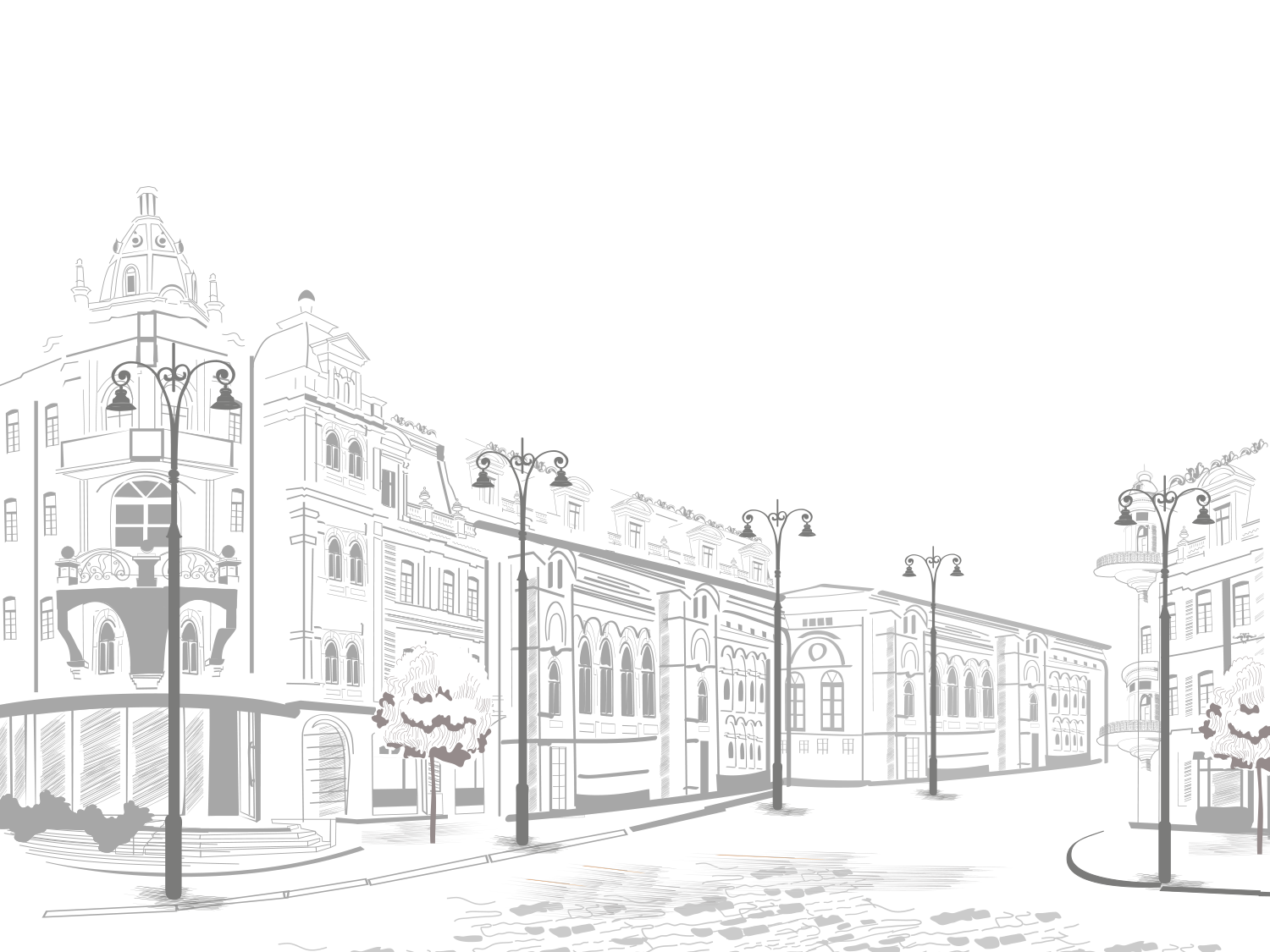 Sights of Great Britain
Westminster Abbey
Westminster Abbey
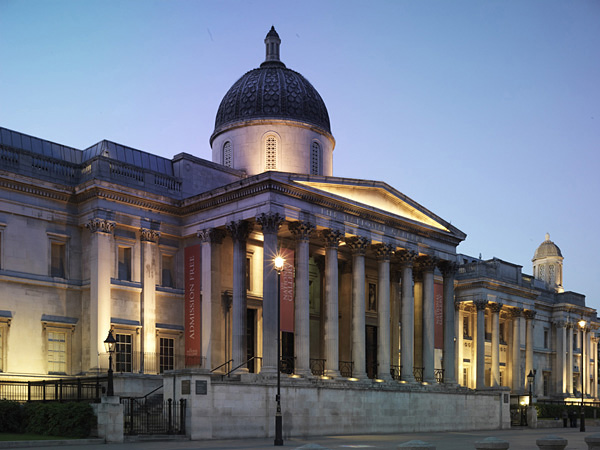 London National Gallery
Madam Tussauds
Buckingham Palace
The Camden Market
The Camden Market
Edinburgh Castle
Harrods Store
London Eye
Piccadilly Circus
Richmond Park
St. Paul’s Cathedral
The Globe Theatre
Stonehenge
Tower of London
Tower Bridge
Trafalgar Square
Westminster PalaceHouses of Parliament
Windsor Palace
Windsor Palace
Windsor Palace
Trafalgar Square
The Camden Market
Madam Tussauds
St. Paul’s Cathedral